The 2017 Survey of Community College Presidents
An Inside Higher Ed webinar
Wednesday, May 10, at 2 p.m. Eastern
Presenters
Scott Jaschik, editor, Inside Higher Ed
scott.jaschik@insidehighered.com
Paul Fain, news editor, Inside Higher Ed
paul.fain@insidehighered.com
Methodology
Questions drafted by Inside Higher Ed editors in collaboration with Gallup researchers.
Gallup conducted the polling.
Responses included from 236 presidents or chancellors of community colleges.
Complete anonymity for those responding.
Enrollment Compared to Three Years Ago
Strategies to Attract Students
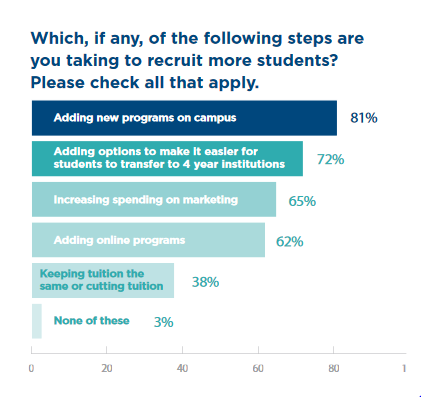 Strategies, by Enrollment Trends
The Unemployed Worker in the Midwest
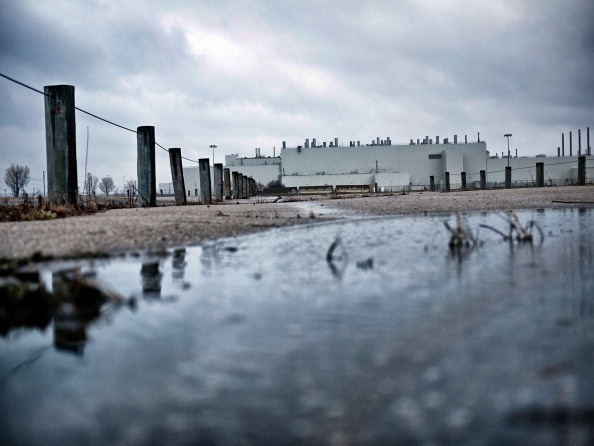 The Top Challenges
Barriers to Transfer
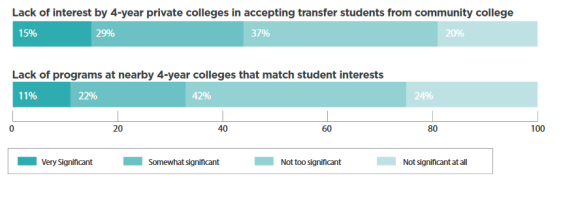 The Future of Free
But Might There Be a New York Impact?
Future of the Community College Presidency
Your Questions
Q&A.
Suggestions for future coverage.
With Thanks
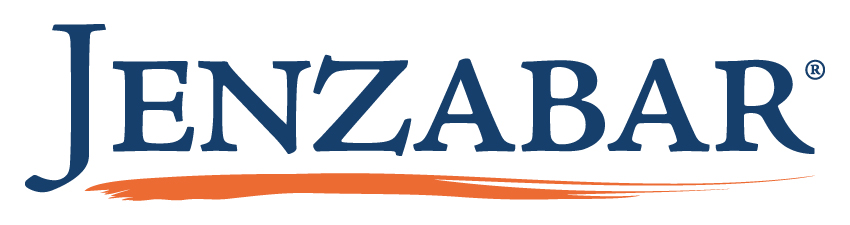 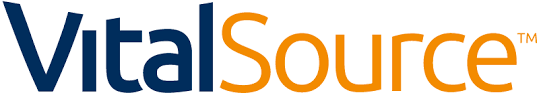 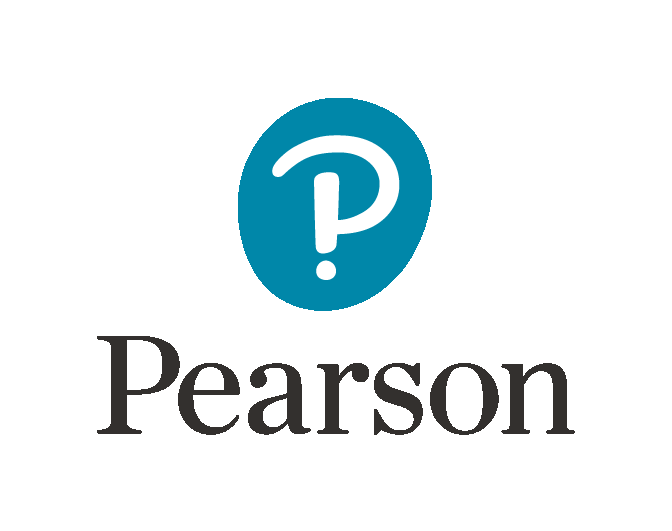 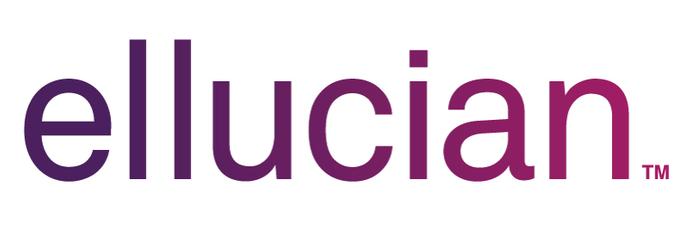 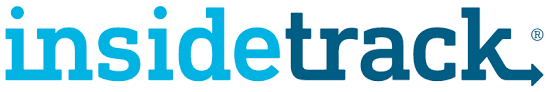